Модуль: ПМ 01 УП  Приём заказов  на изготовление изделий.Блок: »Изготовление юбки».Учебный элемент: «Выбор модели прямой юбки. Определение  усложняющих элементов и группы ткани.№4»
СПб  ГБП  ОУ  «ИПЛ»

Сумарокова Ирина Валериевна

Мастер у/п
Выбор модели. Определение  усложняющих элементов и группы ткани.
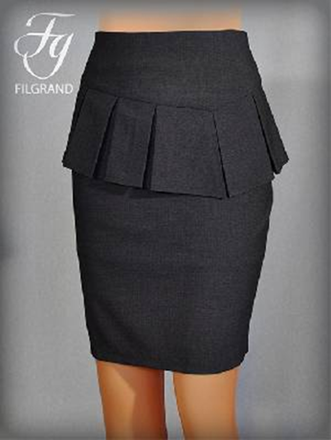 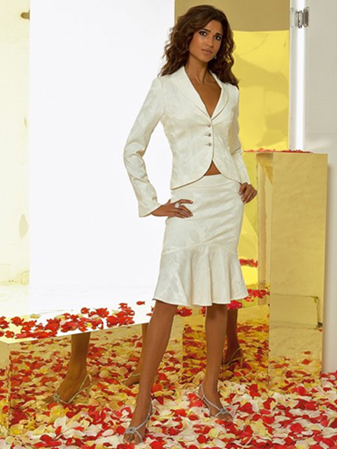 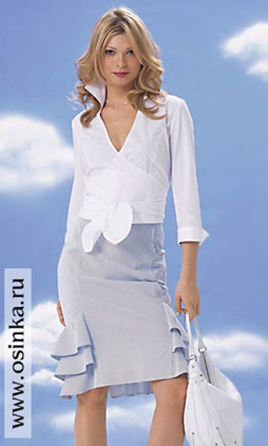 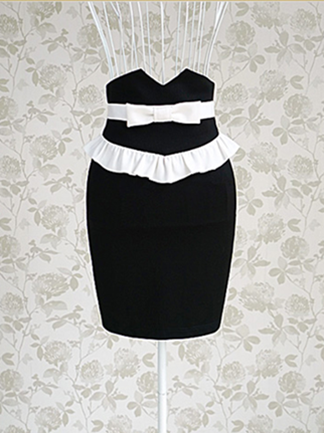 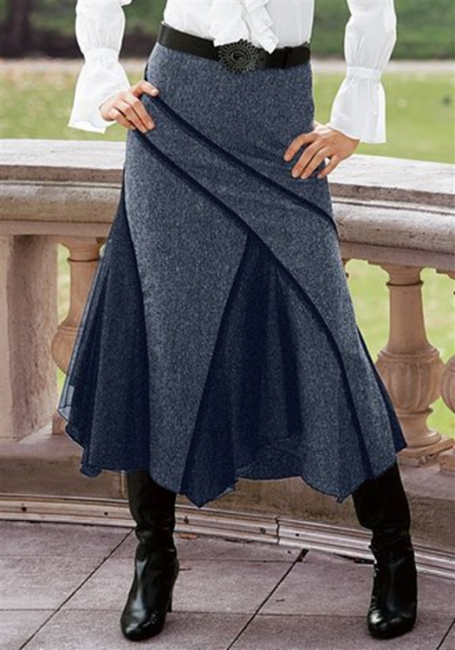 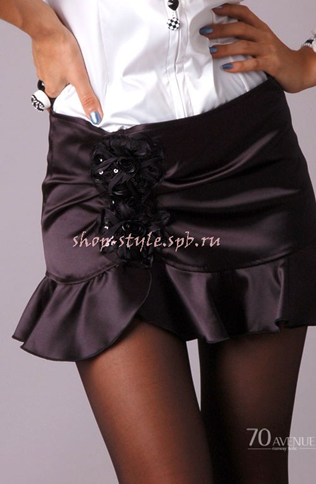 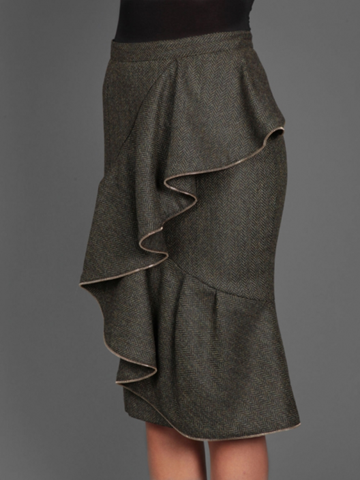 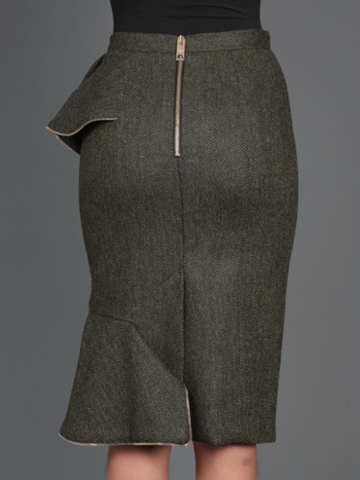